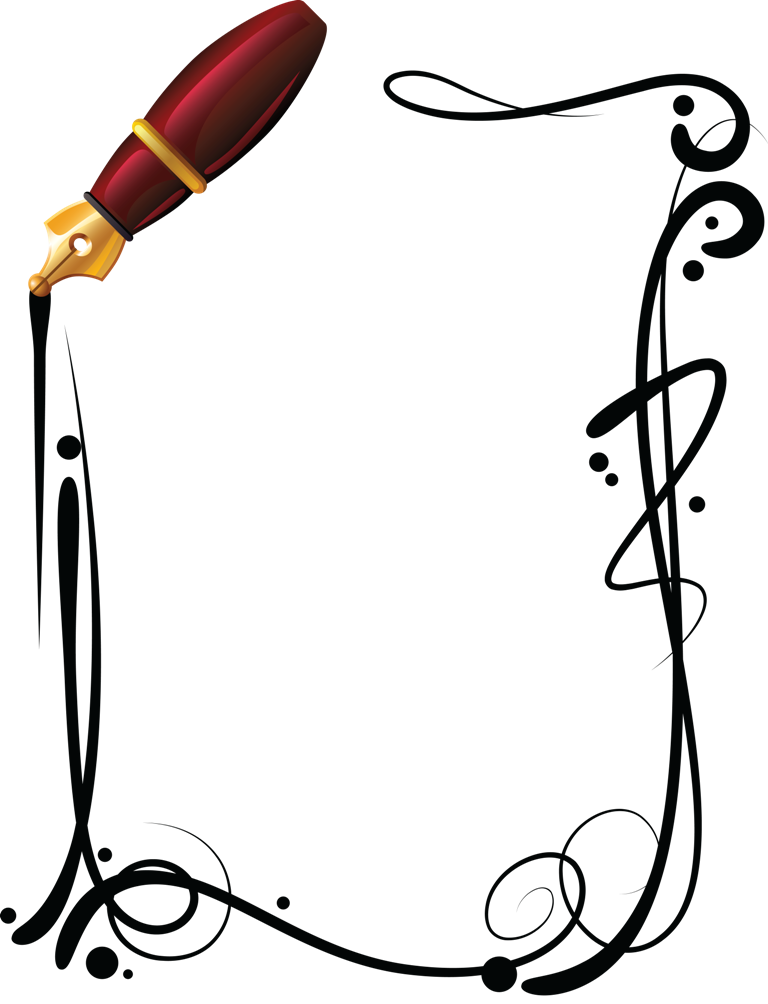 Анализ результатов оценочных процедур
Ведущий специалист Отдела образования 
Администрации Обливского района  Родина Т.С.
Основная задача современного образования
Повышение качества образования 

Формирование единой системы оценки качества образования
Единая система оценки качества образования
Международные исследования
Национальные исследования (НИКО)
Региональные исследования (РИКО)
ВПР
ГИА
Исследование профессиональных компетенций учителей
ВПР 2019 Математика(4 класс)
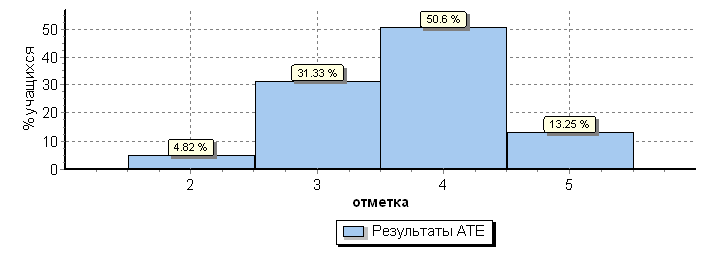 ВПР 2019 Математика(5 класс)
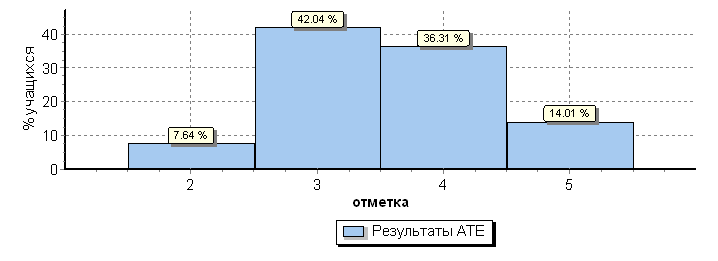 ВПР 2019 Математика(6 класс)
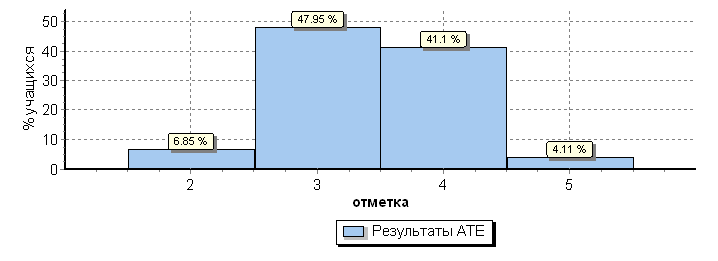 ВПР 2019 Математика(7 класс)
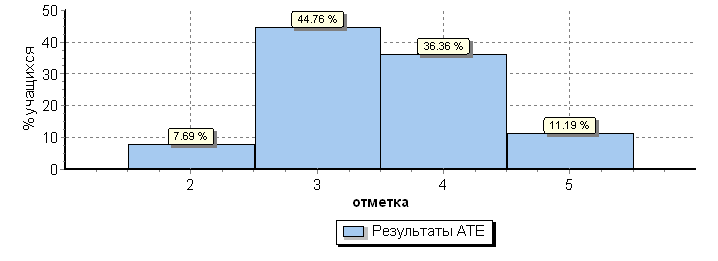 ВПР 2019 Русский язык(4 класс)
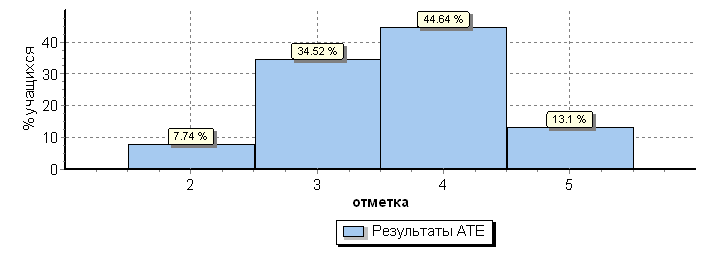 ВПР 2019 Русский язык(5 класс)
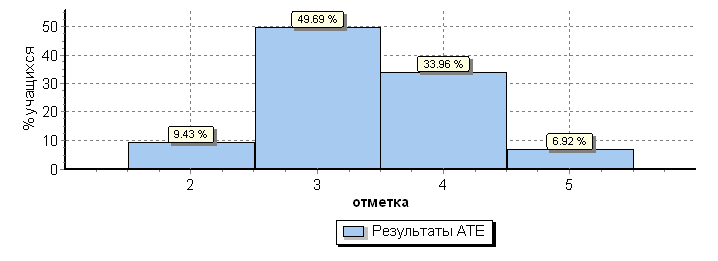 ВПР 2019 Русский язык(6 класс)
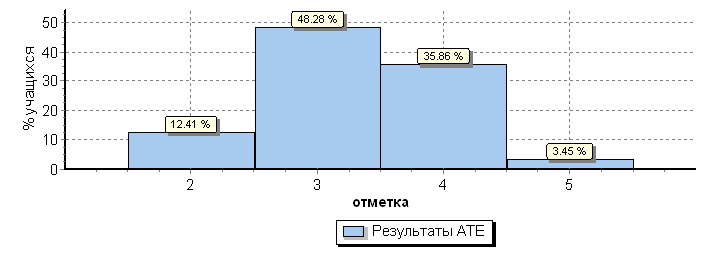 ВПР 2019 Русский язык(7 класс)
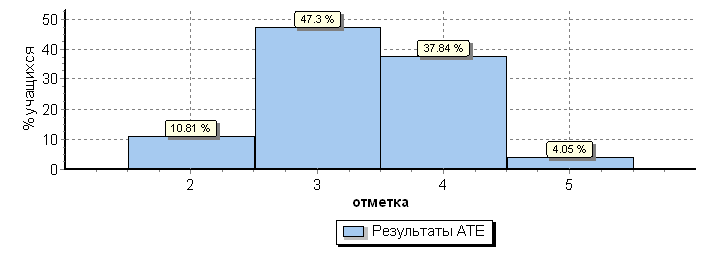 Результаты ЕГЭ 2019
Результаты ОГЭ 2019